Федеральное государственное бюджетное образовательное учреждение высшего образования «Красноярский государственный медицинский университет имени профессора В.Ф. Войно-Ясенецкого» Министерства здравоохранения и социального развития Российской Федерации
Производственная практика 
Дисциплина «МДК 03.01 Организация деятельности аптеки и ее структурных подразделений»Специальность: «фармация»
Вывеска аптеки
2
Стеллаж для посетителей
3
Торговый зал
4
Торговый зал
5
Торговый зал
6
Рабочее место фармацевта
7
Административно-бытовая зона
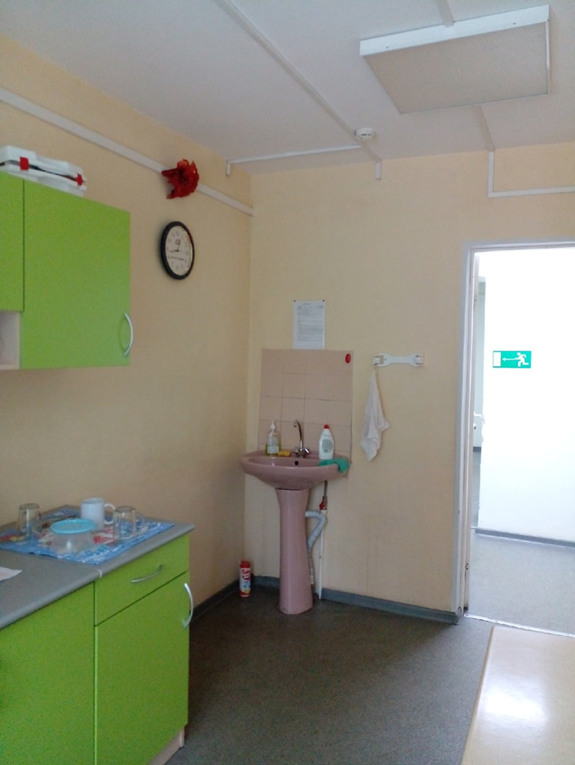 8
Складское помещение
9
Зона для хранения верхней одежды
10
Материальная комната №1
11
Материальная комната №2
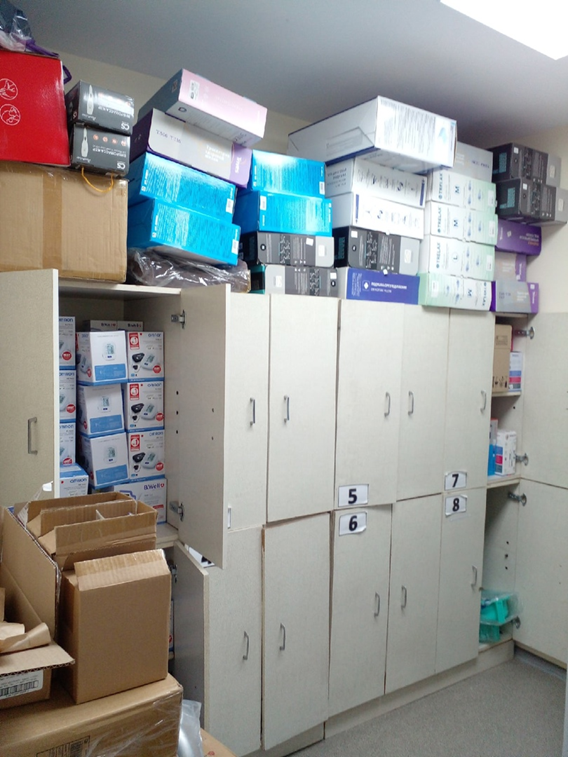 12
Материальная комната №3
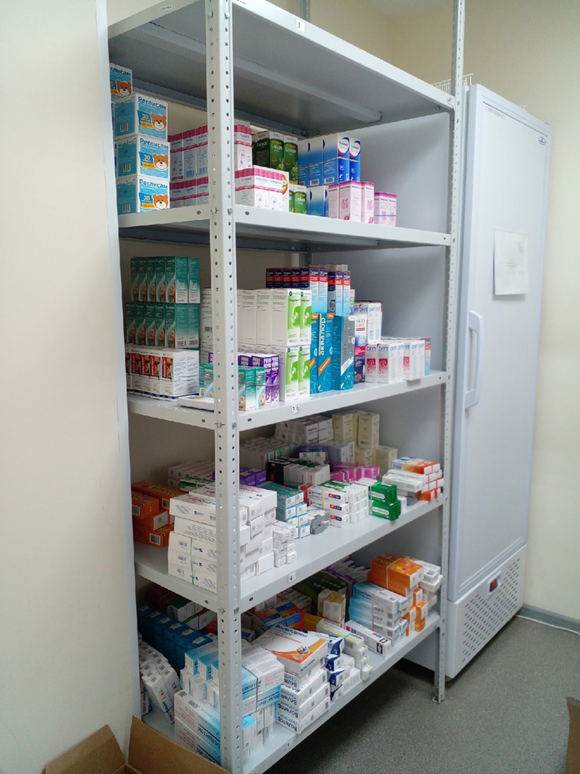 13
Шкафы для хранения лекарственного растительного сырья
14
Шкафы для хранения перевязочного материала
15
Хранение ЛС, стоящих на ПКУ
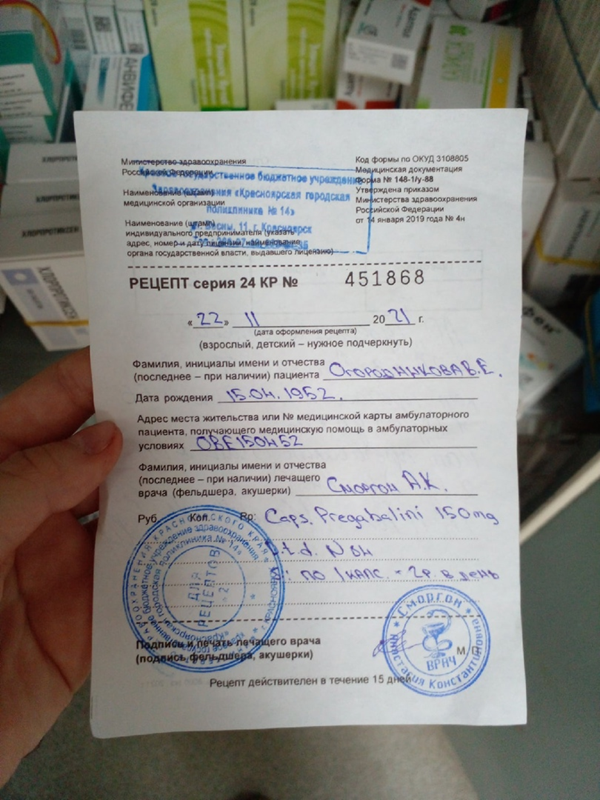 16
Холодильник
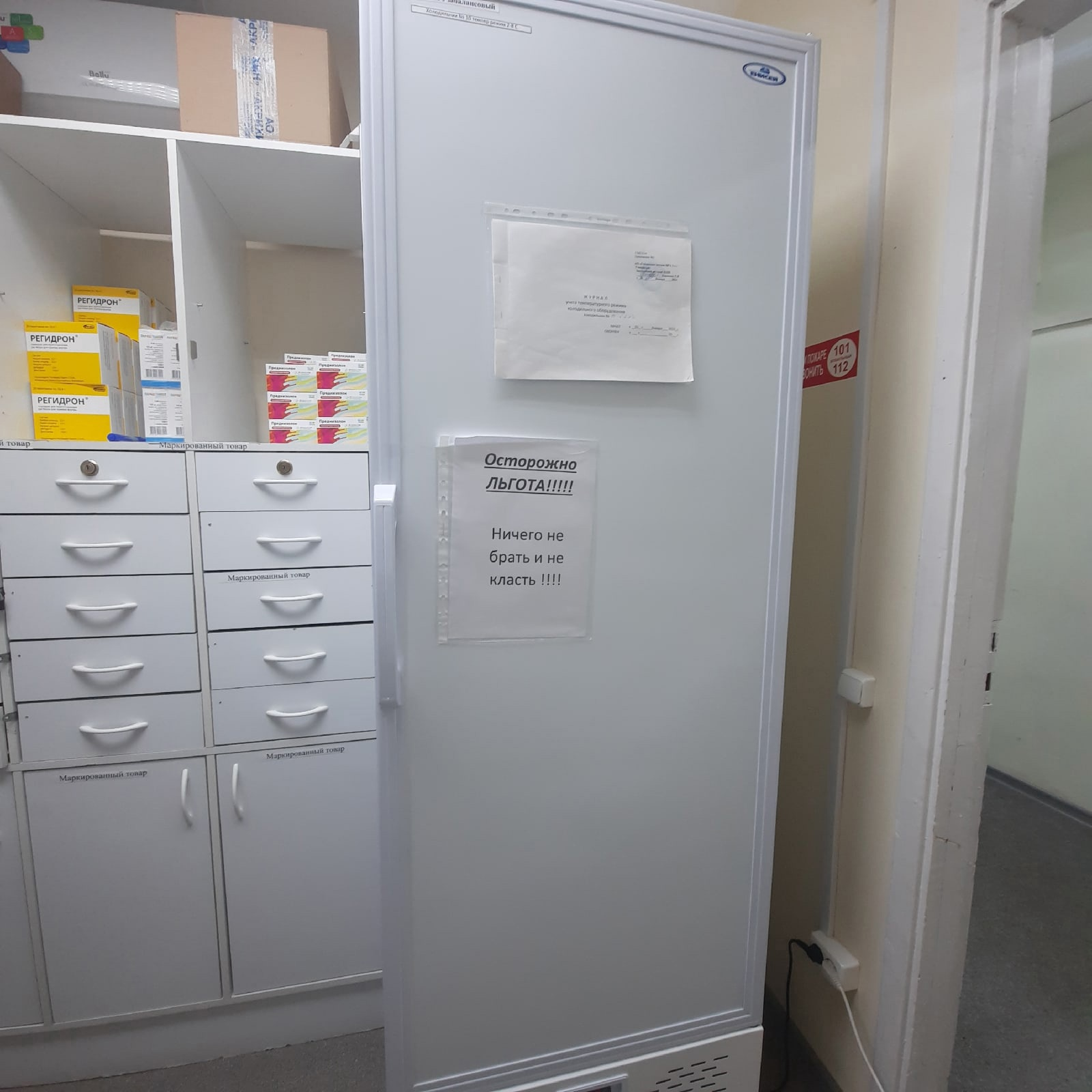 17
Карантинная зона
18
Тара для сбора медицинских отходов
19
Помещение для хранения уборочного инвентаря
20
Помещение для хранения уборочного инвентаря
21
Промаркированный уборочный инвентарь
22
Санузел
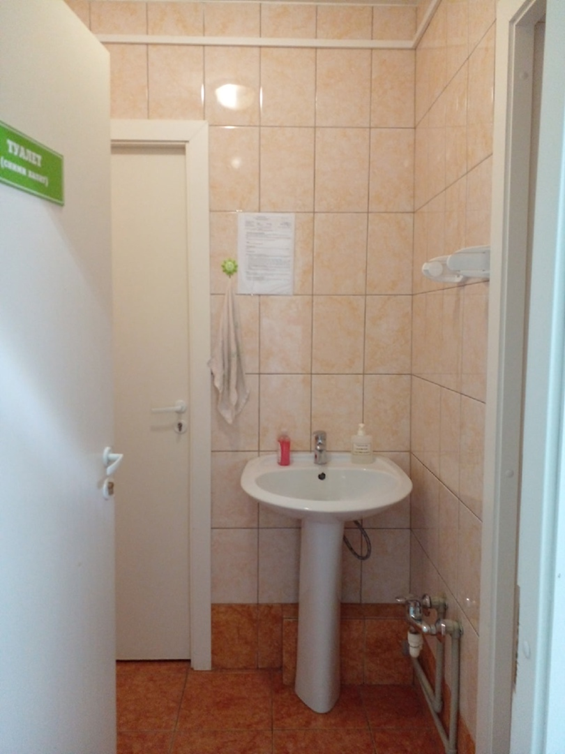 23
Спасибо за внимание!
24